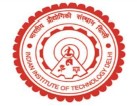 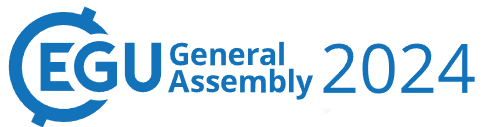 Meeting Clean Air Targets could reduce the burden of Hypertension among Women of Reproductive age in India
Taruna Singh1, Ekta Chaudhary2 ,Sagnik Dey1,2, Ambuj Roy3, Santu Ghosh4
1School of Interdisciplinary Research, Indian Institute of Technology Delhi, India
2Centre for Atmospheric Sciences, Indian Institute of Technology Delhi, India
3Department of Cardiology, All India Institute of Medical Sciences Delhi, India
4St. John Medical College, Bangalore, India
1
Air Pollution and Burden of Disease
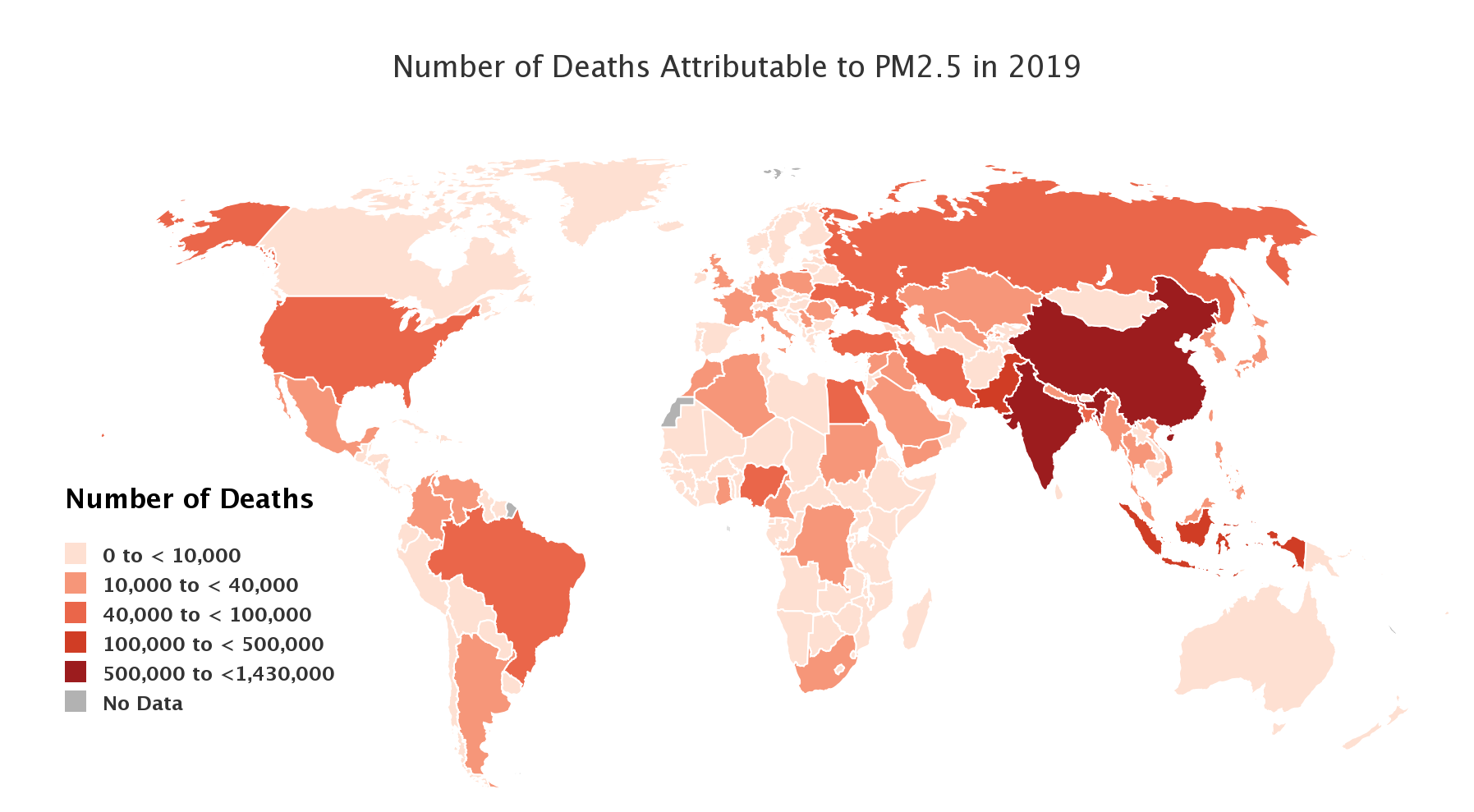 Air pollution is the 4th leading risk factor (Singh et al., 2021)

Asian and African countries have the highest rates of death and DALYs attributable to PM2·5
India's population is exposed to mean PM2·5 more than 40 μg/m3  annually (Curto et al., 2020)
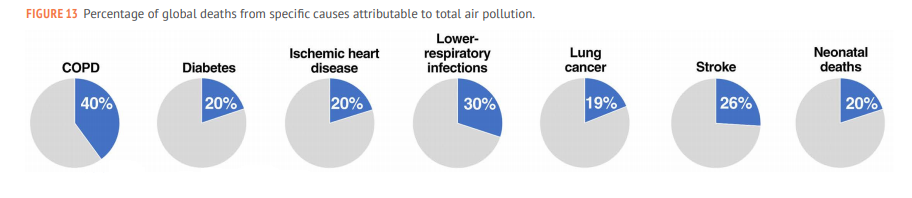 Percentage of global deaths from specific causes attributable to total air pollution
2
Objectives
NFHS Data Sampling Structure
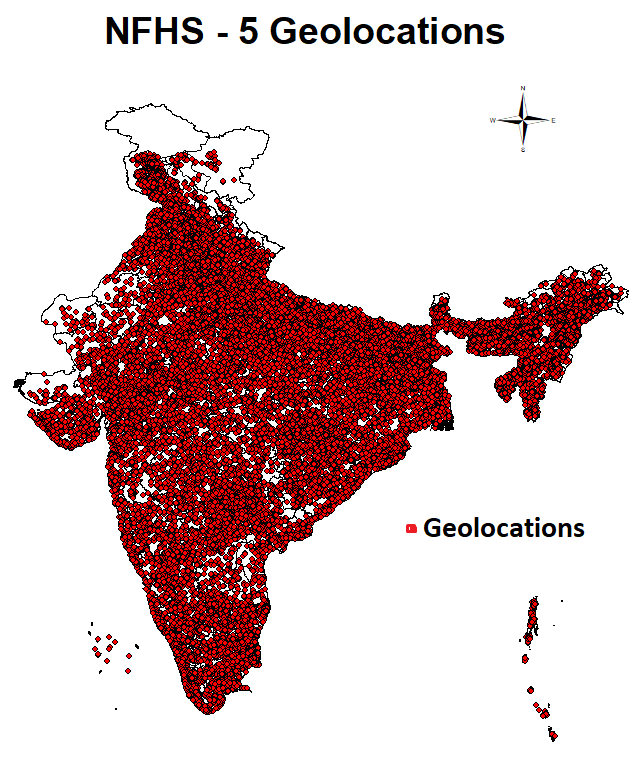 To study the long-term association between PM2·5 and its species and hypertension among women and align it with the sustainable development goal SDG 3 which promotes good health and well-being.

To estimate the Health benefits of meeting Clean Air Targets based on indigenous exposure-response functions.
PM2.5 and its species concentration
Data & Methodology
A satellite-based exposure model was used to assess daily PM2.5 concentration  (Dey et al., 2020)
Utilizing data from the National Family Health Survey-5 (NFHS-5) and satellite-driven PM2·5 exposure, we examined the links between hypertension and PM2·5 constituents.
Exposure data extracted for the geo-locations provided in the NFHS 5 data for the 2 years average
3
Statistical Analysis
Logit(P(hypertension)) = β0 + β1 * PM2.5  + β2 *X2+ β3 * X3 + βn * Xn
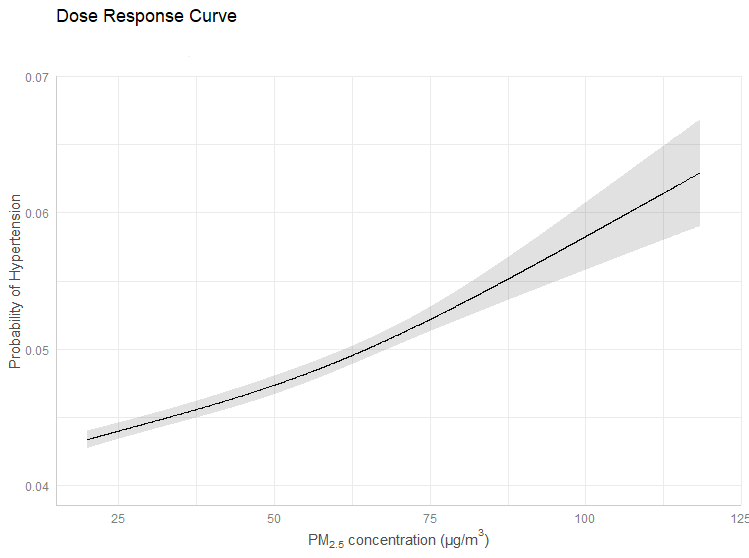 Results
With the increase in 10 µg/m³ PM2.5, the risk of developing hypertension increased by an odds ratio of 1.052 (95% CI: 1.048-1.057)
Exposure-response curve developed between ambient PM2.5 and hypertension
4
Health Benefits of Clean Air Targets
Benefit Calculation

Relative Risk (RR) = exp[log(OR) * Δ PM2.5]
Attributable Fraction (AF) = (RR-1)/RR
Benefit (B) = AF * Prevalence
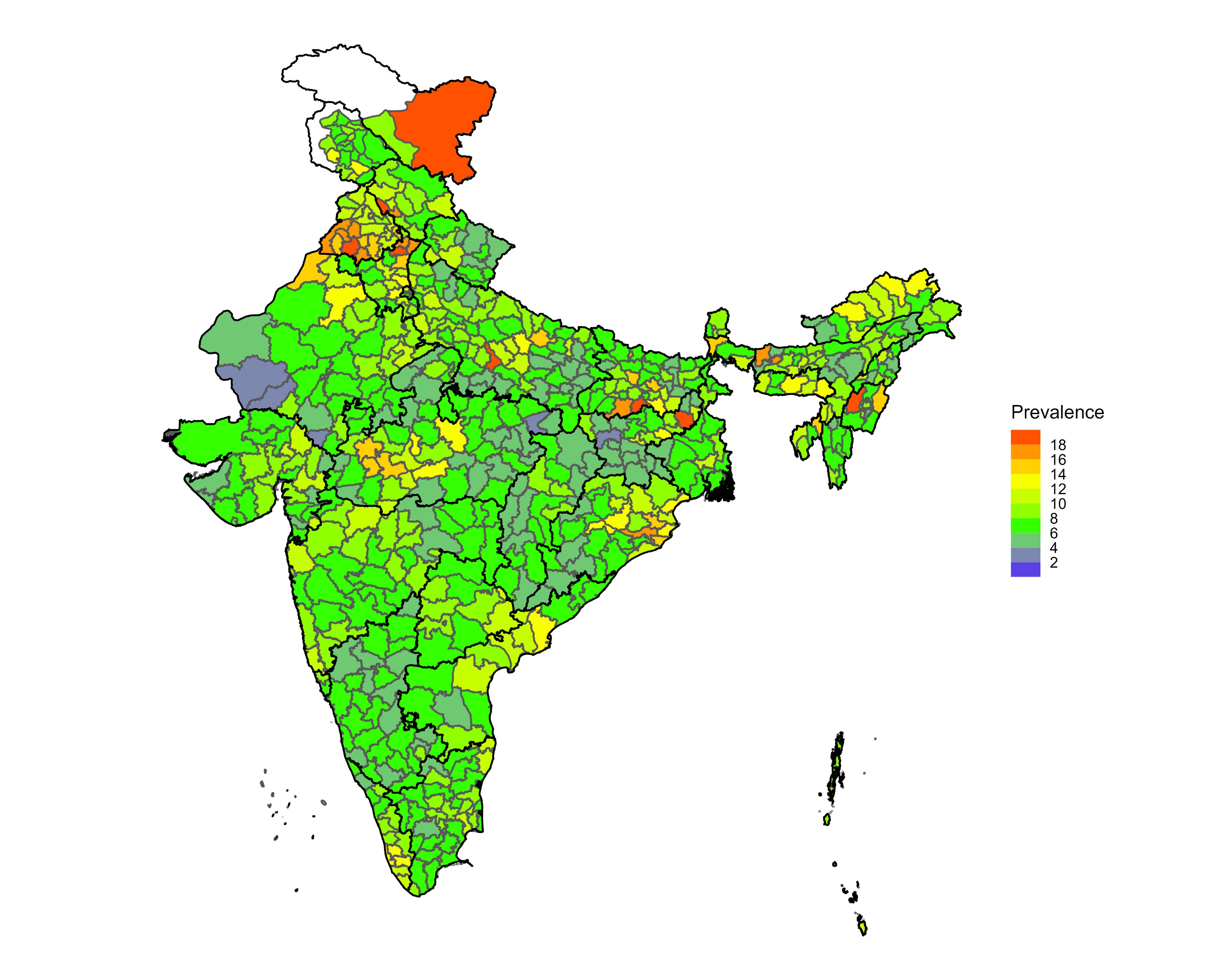 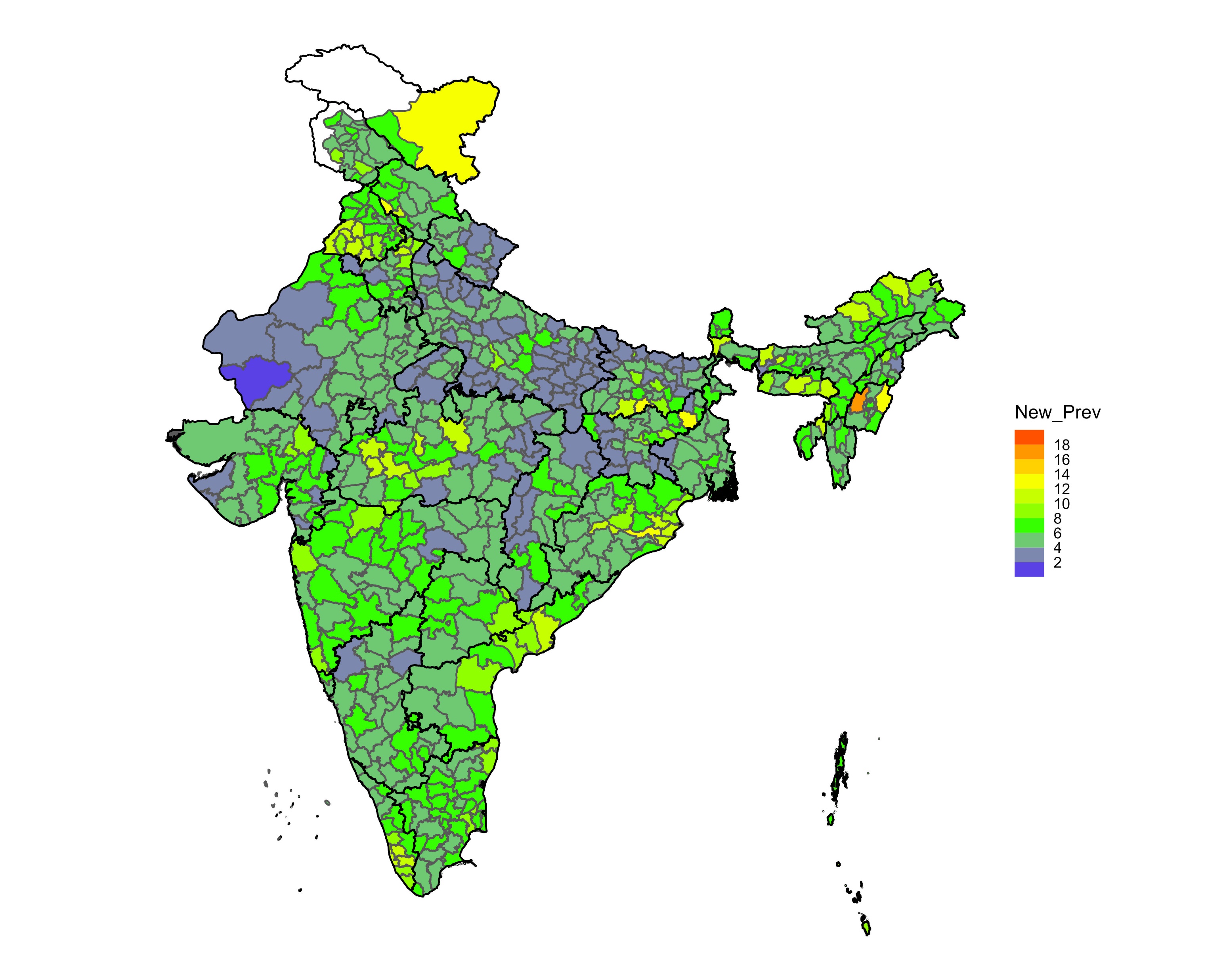 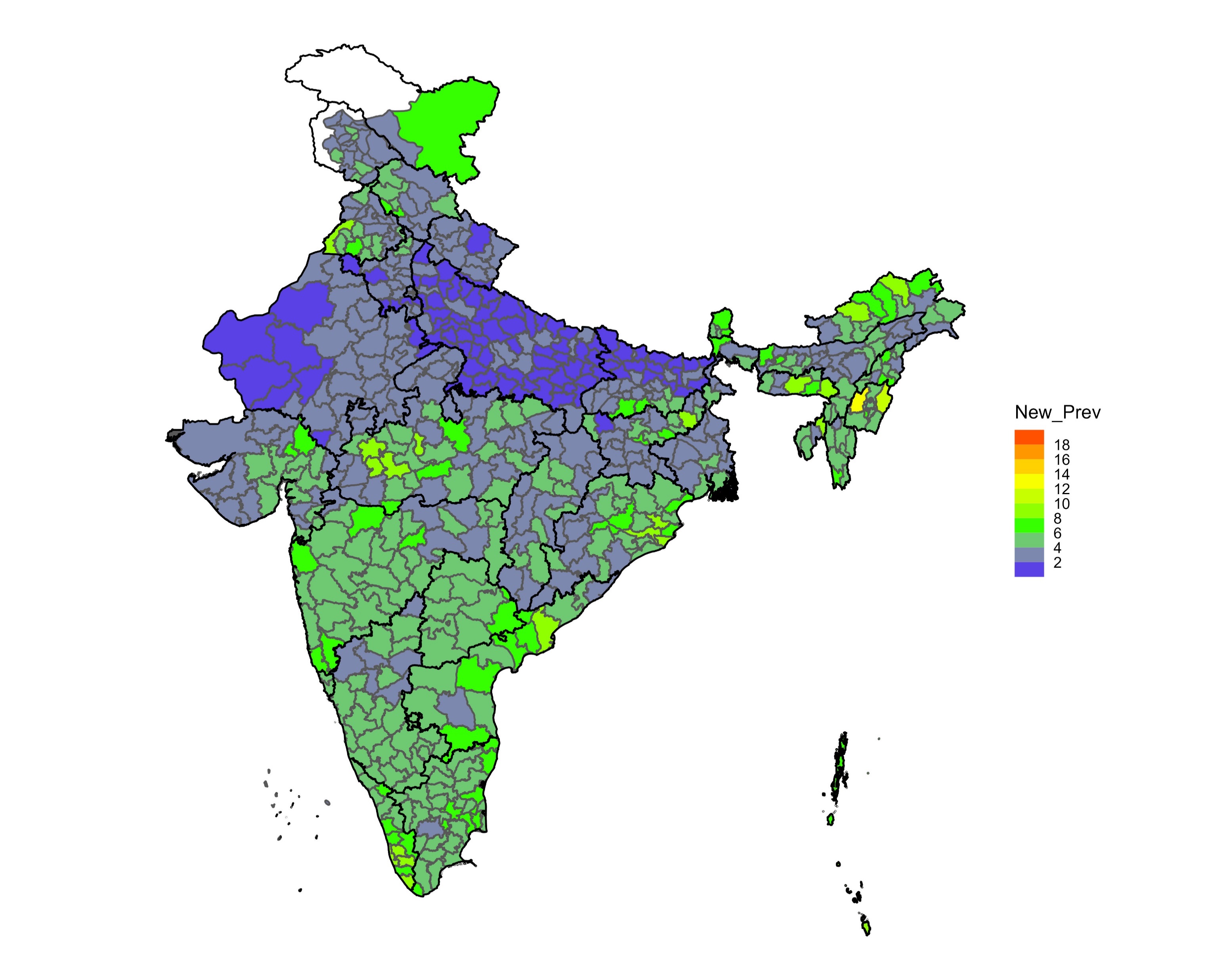 Prevalence (%)
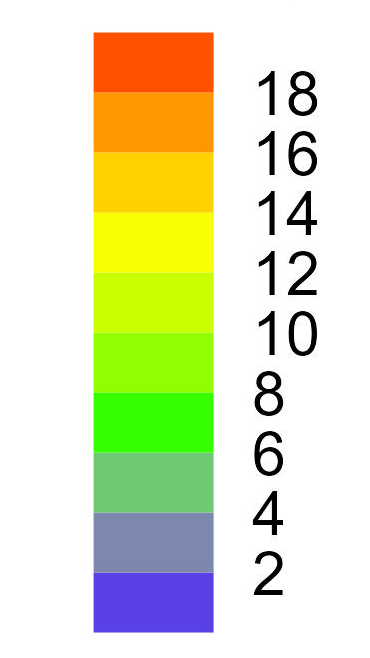 5
Prevalence reduction if districts meet the WHO air quality guidelines
Hypertension prevalence reduction if districts meet the target
Hypertension Prevalence
Assessing Individual Level Effect Modification
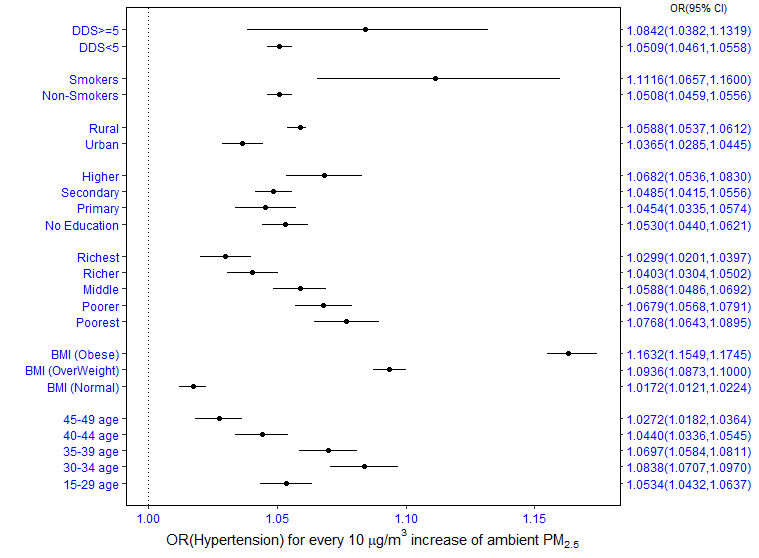 Effect was 11% more on smokers
Hypertension cases decreased when moving from poorest to richest
Individuals under the category of obese had a higher prevalence of hypertension
6
A 10 µg/m³ increase in PM2.5 was associated with a rise of 5.2% chances of hypertension in the individuals.

Evidence of effect modification by socio-economic conditions, suggests a more significant impact of PM2.5 on Hypertension belonging to the poorest wealth index.

District scale health benefits analysis suggested hypertension prevalence would be reduced to 2.42 % if each district met the NCAP target and 4.21% if each met the WHO target.
Conclusion
7
THANK YOU
Questions/suggestions
Taruna Singh
srz218423@iitd.ac.in
Indian Institute of Technology Delhi
8